ÇATIŞMA ÇÖZME BECERİLERİ
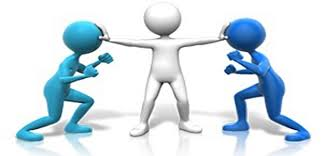 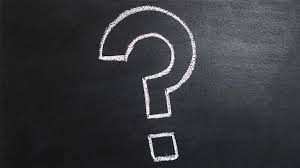 ÇATIŞMA NEDİR?
Çatışma, kişi ya da kişilerin belli konuya karar verme sürecinde uyumsuzluk yaşaması sonucunda ortaya çıkan anlaşmazlık durumudur.
ÇATIŞMANIN NEDENLERİ
1. PSİKOLOJİK GEREKSİNİMLERİN KARŞILANMAMASI 
 Temel ihtiyaçlar
 - Yaşamı sürdürme
 - Ait olma
 - Güç
 – Özgürlük
 - Eğlence
ÇATIŞMANIN NEDENLERİ
2. KAYNAKLARIN SINIRLI OLMASI 
Zaman 
para 
mal kaybı
ÇATIŞMANIN NEDENLERİ
3. DEĞERLERİN FARKLI OLMASI 
İnanç 
İlke
 değerleri koruma eğilimi 
Doğru- yanlış İyi- kötü
ÇATIŞMA ÇÖZME SÜRECİ
•Uzlaşma süreci 
•Başarılı şekilde çözmek için bir araya gelme
 •Tarafların ihtiyaçlarının temel alındığı anlaşma süreci
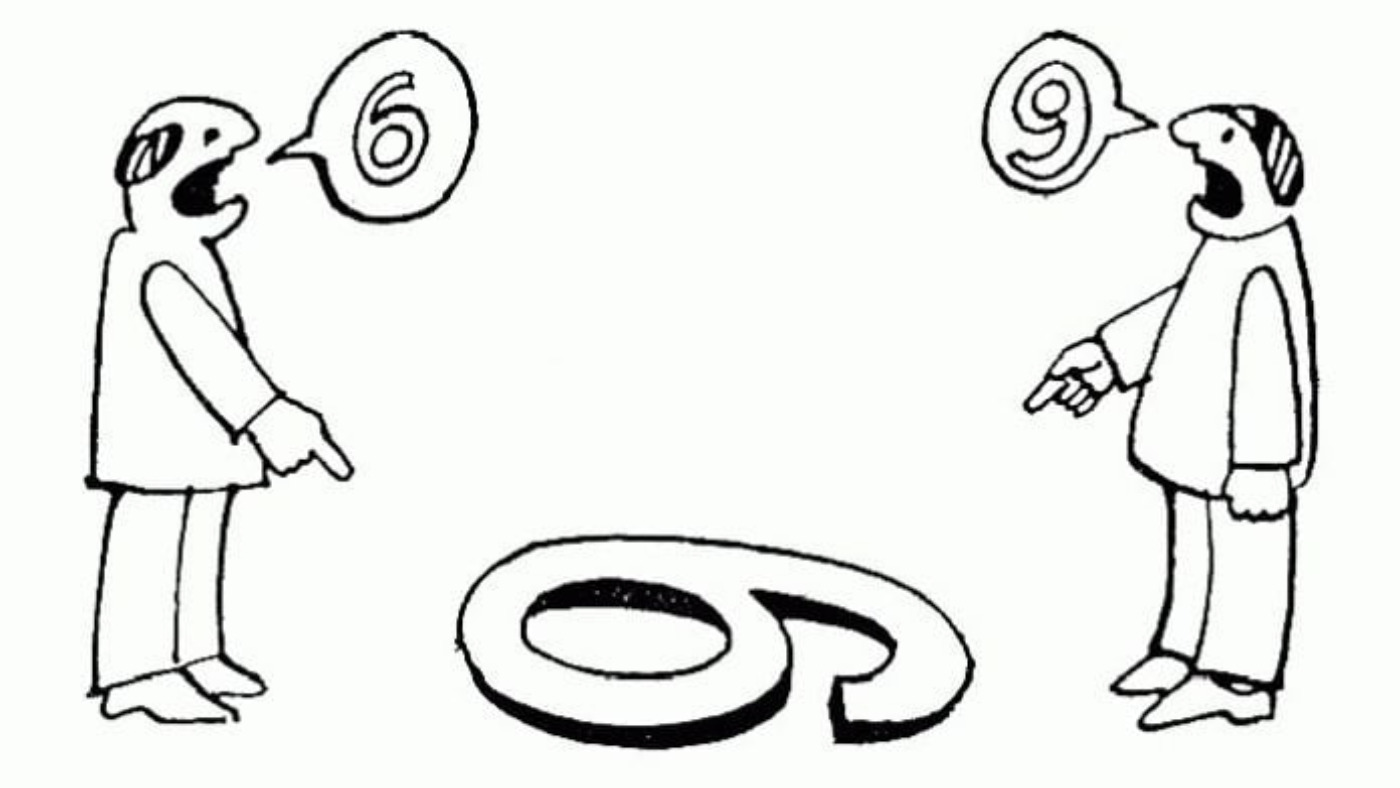 ÇATIŞMA ÇÖZME STRATEJİLERİ
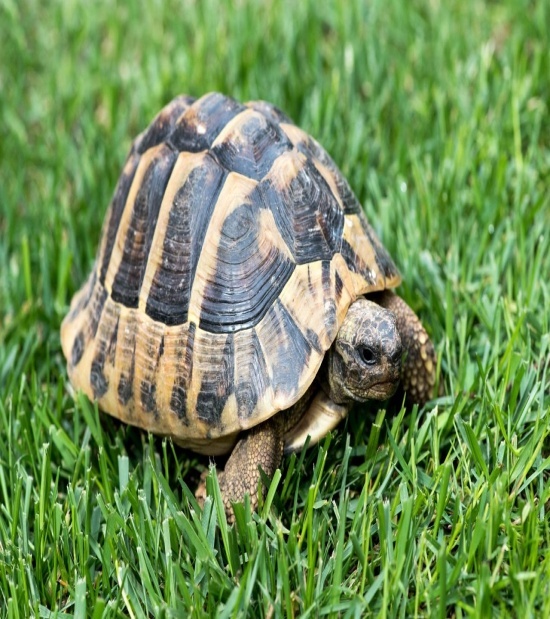 Kaplumbağalar (geri çekilme)
tehlike anlarında çatışmadan 
kaçınmak için kabuklarına çekilirler. 
Çatışma yaratan sorunlardan, olaylardan 
ve kişilerden uzak dururlar.
 İlişki ve isteklerden vazgeçerler.
 Bu strateji de kişi kendini önemsemediği gibi karşısındakiyle olan ilişkiyi de önemsemez. 
Bu stratejiyi kullanan bir kişi ne kendi isteklerinde ne de diğer kişinin isteklerinde ısrarcı olmaz. Çatışmanın üzerine gitmez, çatışmayı geçiştirir, görmezden gelir, erteler ya da geri çekilir.
ÇATIŞMA ÇÖZME STRATEJİLERİ
Tilki (uzlaşma)
 Bu stratejiyi benimseyen kişiler için amaç da ilişki de eşit düzeyde önemlidir. 
Her iki tarafın da kısmen kazanacağı bir orta yol bulunmaya çalışılır. 
Orta derecede girişimcilik ve işbirliği içeren bu stratejiyi kullanan bir kişinin amacı, her iki tarafı da kısmen tatmin eden, iki taraflı, kabul edilebilir, uygun bazı çözümler bulmaktır.
 Her iki tarafın da kazanacağı yani amaçların gerçekleştirebileceği yollar araştırılır.
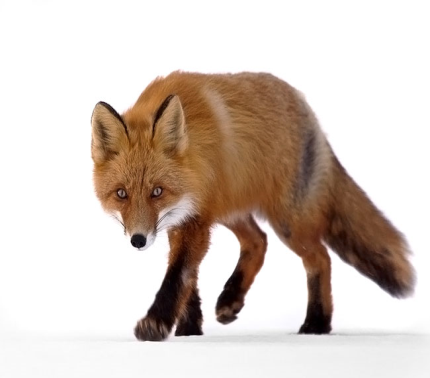 ÇATIŞMA ÇÖZME STRATEJİLERİ
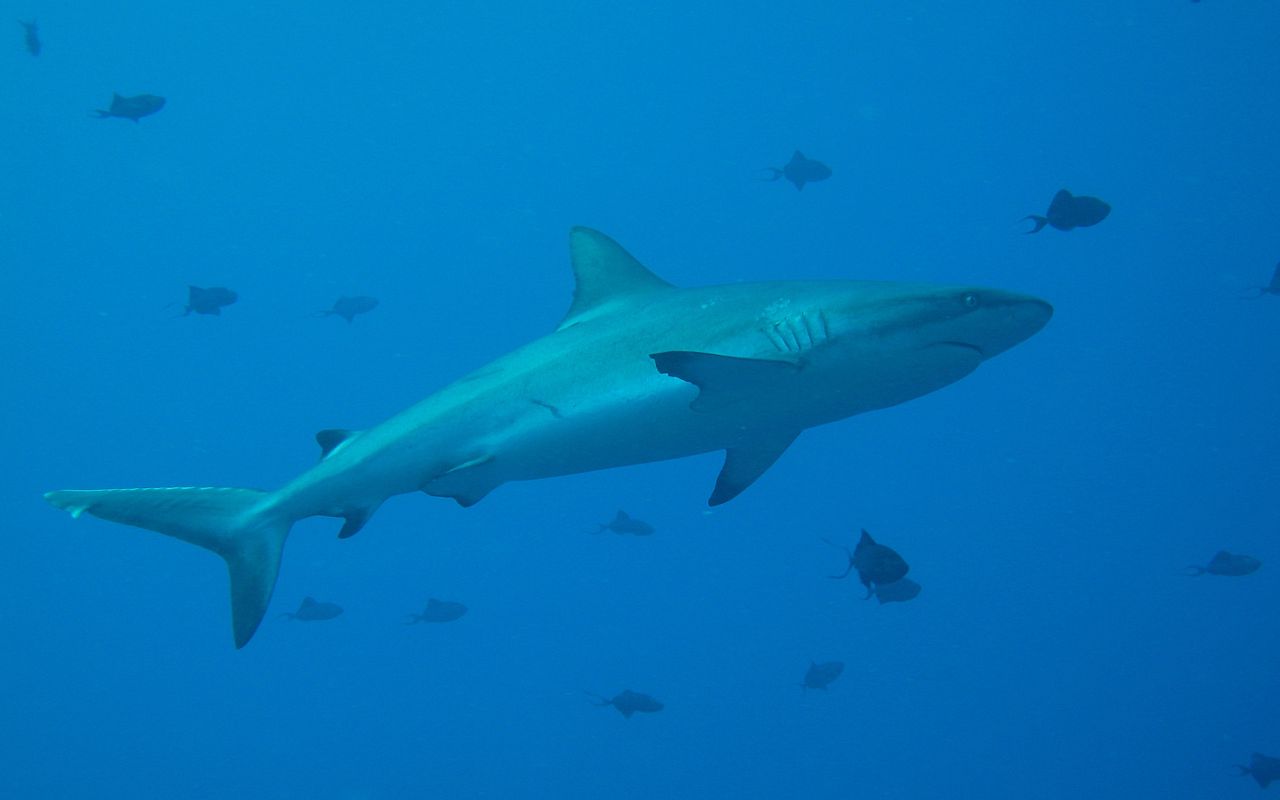 Köpek balığı (güç kullanma) 

Bu stratejide bireyler için ilişkinin bir önemi yoktur bireysel amaç ön plandadır. Bu nedenle kişi kendi çözüm önerilerini kabul etmesi için, çatıştığı kişiyi zorlar ve karşısındaki kişi üzerinde güç kullanmayı dener.
 Nasıl ki köpek balığı avına zarar verir ve ondan bir şeyler koparırsa, bu kişiler de kişilerarası çatışmalarda amaçları doğrultusunda hareket edip karşı tarafa maddi-manevi olarak zarar verebilir. 
Tek amaçları kendi isteklerine kavuşabilmektir.
ÇATIŞMA ÇÖZME STRATEJİLERİ
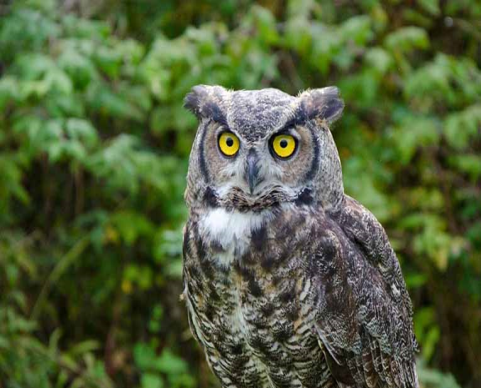 Baykuş (yüzleme) 
Baykuş yunan mitolojisinde bilgeliği temsil eder. 
Bu stratejiyi kullanabilmek için çatışmada
 her iki taraf da bilgece hareket etmek
 durumundadır.
 Baykuşlar hem amaçlarına hem de ilişkilerine çok önem verirler. Çatışmaları, çözülmesi gereken sorunlar olarak görürler ve hem kendilerinin hem de diğer kişinin amaçlarına ulaşabileceği bir çözüm ararlar. 
Görmezden gelme, baskı kurma, güç gösterme gibi durumlar söz konusu değildir. 
İşbirliğine yönelik çatışma çözme yönteminin ve bu yöntemin gerektirdiği becerilerin öğretilmesi gerekmektedir.
ÇATIŞMA ÇÖZME STRATEJİLERİ
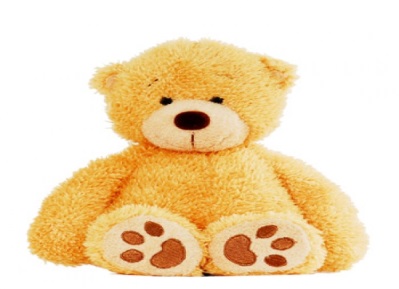 ayıcık taktiği (Uyma)
Bu taktiği kullananlar için ilişkiler çok önemli, 
amaç pek önemli değildir. İlişkilerin
 bozulmaması için çatışmayı yatıştırmaya çalışırlar.     
Sorun sizin için çok önemli değil, ama diğer 
kişi için çok önemliyse,
 Üzüleceğinizi ya da çok yıpranacağınızı hissettiğinizde,
Kazanamayacağınızı bildiğiniz bir konuda sürekli bir rekabet halinde olmak sizin için zararlı olacaksa,
 Mevcut uyumu korumak çok önemliyse ve ‘şimdi zamanı değil.’ diyorsanız ayıcık taktiğini kullanmak uygun olabilir.
ÇATIŞMA ÇÖZME YÖNTEMLERİ
Bütünleştirme
Bireyin ilgisi yoğun biimde hem kendisi hem diğerinin üzerinedir.
ÇATIŞMA ÇÖZME YÖNTEMLERİ
Uyma
Kişi karşı tarafı biraz daha fazla dikkate aldığı için ödün verebilir.
ÇATIŞMA ÇÖZME YÖNTEMLERİ
Uzlaşma
Kişi hem kendisine hem de karşısındakine orta düzeyde ilgi duymaktadır.iki tarafın karşılıklı fedakarlığı söz konusudur.
ÇATIŞMA ÇÖZME YÖNTEMLERİ
Kaçınma
Bireyin hem kendisi hem de karşısındaki için düşük bir ilgi ifade eder.böylece kişi hem çatışma konusundan, hem diğer kişiden uzaklaşır.
ÇATIŞMA ÇÖZME YÖNTEMLERİ
Hükmetme
Çatışmanın kazan/kaybet istediğini elde etmeye çalışır. yaklaşımı ile ele alınmasıdır ve ilgi bireyin kendisine yönelmiştir.birey gerekirse diğeri üzerinde baskı kurarak
ÇATIŞMA ÇÖZME BASAMAKLARI
Birinci aşama: Çatışmayı Tanıma
 Taraflar sorun nedir? sorusunun cevabını bulmakla işe başlamalıdır.
 Bu durumda kendinizi nasıl hissediyorsunuz? açık bir şekilde ifade edilmelidir. 
Burada kendimizi ifade ederken doğru ve etkili iletişim biçimini seçmeliyiz. İletişim engellerine takılmamalıyız.
ÇATIŞMA ÇÖZME BASAMAKLARI
İkinci aşama: Birçok çözüm yolu ortaya koyma 
  Belli bir zaman dilimi içinde (10-15 dakika gibi) aklınıza  gelen bütün çareleri, çözüm yollarını, seçenekleri iyi-kötü ayrımı yapmadan aklınıza geldiği şekilde, ortaya koyun.
 Burada amaç süzgeçlerden geçirip en iyi çözüm yolunu bulmak değil sorunun çözümüne dair çok fazla seçenek sunmaktır.
ÇATIŞMA ÇÖZME BASAMAKLARI
Üçüncü aşama: Çözüm yollarını değerlendirme 
Bir önceki basamakta sunulan çözüm yollarını değerlendirme aşamasıdır. 
Bu aşamada taraflar sunulan çözüm önerilerine dair duygularını net, anlaşılır ve dürüst biçimde ifade etmelidirler. 
Ayıcık stratejisinin aksine kişi karşı tarafı memnun etmek için kendi duygularından ve düşüncülerinden vazgeçmemelidirler.
ÇATIŞMA ÇÖZME BASAMAKLARI
Dördüncü aşama: En iyi çözümde anlaşma 
Bu aşamaya kadar sunulan bütün çözüm önerileri gözden geçirilmiş olmalıdır.
 İki taraf için en uygun, en makul çözüm yolunda karar kılınır. Bu karar alındıktan sonra taraflar bu çözüm yolunun ne ifade ettiğini kendi pencerelerinden karşı tarafa tekrar söyler. 
Daha sonra bu çözüm yolunu uygulama adına ortak bir karar verilir.
ÇATIŞMA ÇÖZME BASAMAKLARI
Beşinci aşama: Çözümü uygulamaya koyma 
Çözümün ayrıntıları konuşulur. Çözüm uygulanmaya başlandığında her iki taraf içinde ne gibi uyarlamalar ve ayarlamalar yapılması gerektiği konuşulur ve çözüm belli bir plan istiyorsa bu plan yapılır. 
Burada önemli olan yapılan planın her iki taraf için de aynı şekilde anlaşılmasıdır. Bu aşamada önemli nokta çözümün uygulanmaya geçebilmesi için gerekli işlemlerin her iki taraf içinde anlaşılmış olmasıdır.
ÇATIŞMA ÇÖZME BECERİLERİNİN FAYDALARI
Bireyin;
  Sorumluluk duygusunun gelişmesini sağlar
  Kendine güvenini artırır.
  Özgür düşüncelerini ifade edebilmesini sağlar.
  Hakkını savunabilmesini sağlar. 
   Kendine ve çevresine duyarlı ve saygılı bir birey olmasını sağlar. 
   Çözüm odaklı bireyler olmasını sağlar. 
    İletişim becerilerinin güçlenmesini sağlar.
    Güçlü yönlerini farketmesini sağlar.
UNUTMAYIN!!
Çatışmanın yaşanmadığı bir topluluk hayal etmek hemen hemen olanaksızdır.  Şu halde sorun  olumlu ve ya olumsuz olan çatışmanın kendisi değildir. Büyük, küçük, basit veya karmaşık olabilir; 

    SORUN ONUNLA NASIL BAŞA ÇIKTIĞIMIZDIR.